KÜRESEL ISINMA &SAĞLIK
Uz. Dr. Ülkümen Rodoplu
www.ulkumenrodoplu.com
Plan
Küresel ısınma etkileri
Sağlık sorunları
Olası hastalıklar
Öneriler
2015
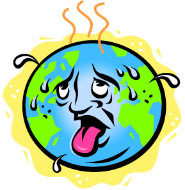 Küresel Isınma Nedir ?
Dünya ortalama sıcaklığında artma 
Güncel
Bilim adamları tarih boyunca tartıştı
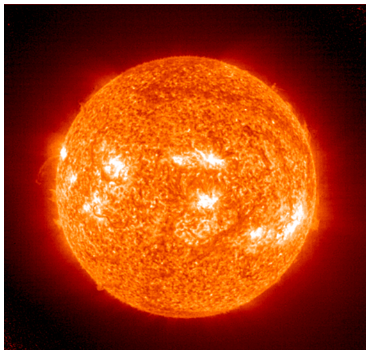 Neden ?
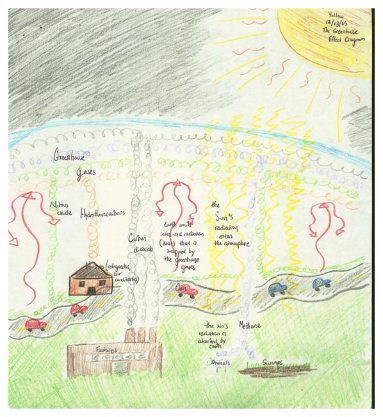 Sera gazları:
	CO2
	methane
	nitrous    oxide
Neden ?
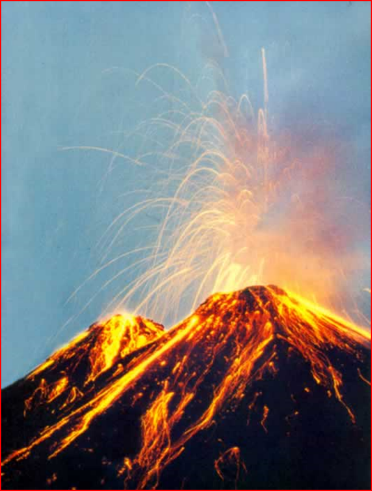 Doğal :
Güneş enerjisinde artma 
Volkanik aktiviteler
Su buharı
Kim sorumlu ?
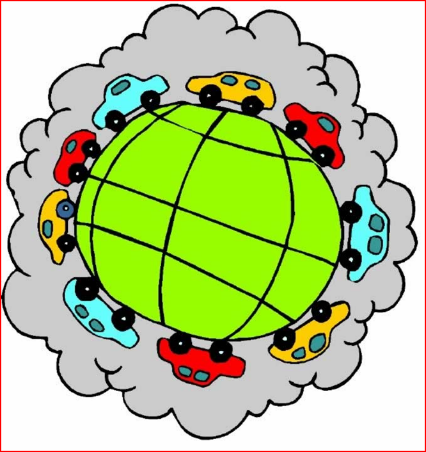 Fosil yakıt kullanımı ana neden
ABD sera gazı lideri
İnsan faktörü atmosfer yapısını değiştiren en önemli etken
Karbodioksit seviyeleri
Hava sıcaklığı
Gelecek..20 yıl
The Hadley Center for Research on Climate Control 
Yüzey sıcaklığı ortalama 3.2°.
Ortalama toprak neminde artış. 
Deniz seviyesinde artış. 
Buzullarda erime.
Küresel ısınma ve insan sağlığı
Hava koşulları
Enfeksiyon hastalıklarının yayılması
Tarım
Su
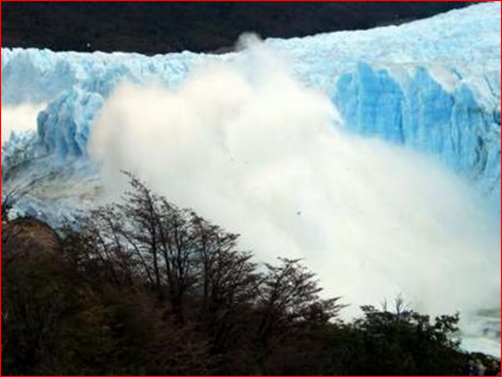 Küresel Isınma Direkt Etkileri
Deniz seviyesinde 50 cm artış; 2010
Doğal Afetler – seller.
İnsan hareketleri, göçler, mülteci. 
Yiyecek kıtlığı.
Çatışmalar, savaşlar.
Sıcak hava dalgası - Yazlar daha sıcak, Kışlar daha az soğuk
Daha kirli hava.
Küresel Isınma İndirekt Etkiler
Enfeksiyon hastalıkları
Paraziter hastalıklar
Temiz su kaynaklarında azalma
Salgın hastalıklar
Psikolojik sorunlar
İklim değişikliğine bağlı tahmini ölümGelişmekte olan ülkeler
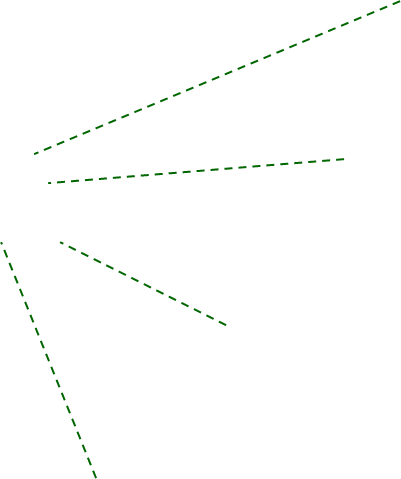 [Speaker Notes: Linking these projections to a series of climate-health models, take conservative simplistic account of csocioeconomic factors, come up with the following projections.

Insights:

Small changes in big burdens may be more important than large relative changes in small burden s (floods vs. diarrheoa)


Of course, climate is not the only influence on these disease, we need to take account of changes in socioeconomic conditions etc.

We address this in several ways.  Firstly, we apply our proportional changes to disease burdens, and future projections, that already take account of socioeconomic influences over time, and between different WHO regions.. Small proportional changes in areas with a large disease burden therefore weigh much heavier than changes in areas where socioeconomic conditions and health services keep diseases in check.

Secondly, we make a series of reasonable conservative assumptions on SE effects.  For example, based on previous analyses carried out at LSHTM we think it is unlikely that climate change will lead to re-establishment of malaria in Western Europe.

Finally, we make conservative assumptions about the climate sensitivity of these diseases.  In the diarrhoea example, we have no evidence on the effect of temp on all cause DD in developed countries]
Enfeksiyon hastalıkları
Böcek, sinek, kene gibi farklı organizmalar
Enfeksiyon taşıyan organizmalar sıcak hava koşullarında daha kolay üreyebilir.
Hava sıcaklığının artmasıyla insanlara zehirli etki yapan alg ve balıklarda artış.
Enfeksiyon hastalıkları
Sıtma bugün dünya nüfusunun %45ini etkiliyor. 
Küresel ısınma ile bu oran % 60 ‘a çıkabilir.
Enfeksiyon hastalıkları
Sıtma. Kan hücrelerinin hasarı, yüksek ateş,  saatler içerisinde ölüm.
Viral ensefalit. Beyin ödemi ve beyin kanaması.
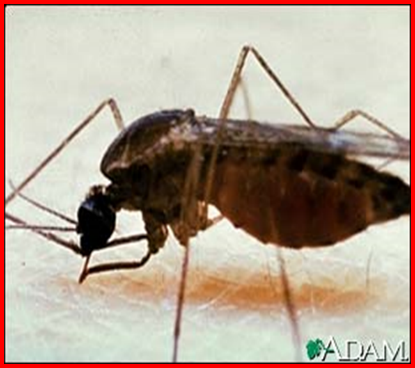 Enfeksiyon hastalıkları
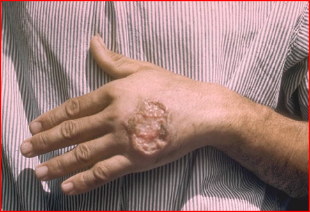 Leishmaniasis - Şark çıbanı. Lenf bezleri, dalak ve kemik iliğini etkiler. Bağışıklık sistemini baskılayarak ölüme yol açar. 
Lyme hastalığı. Kene ısırması ile Borrelia. Kalp ve sinir sistemini etkiler.
KKK Ateşi. Kene ısırması. Nairovirus
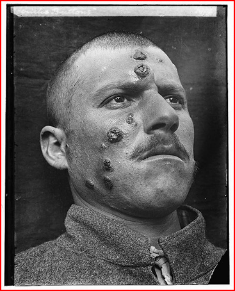 Enfeksiyon hastalıkları
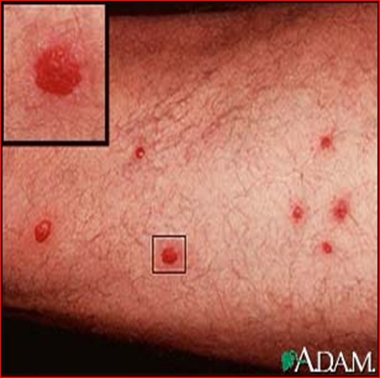 Kolera. İshal ve ölüme yol açabilecek derecede sıvı kaybı. 
Dengue ateşi. Ateşli sarı humma.Ateş, eklem ve kas ağrıları. Brezilya’da salgın.
Hava koşulları
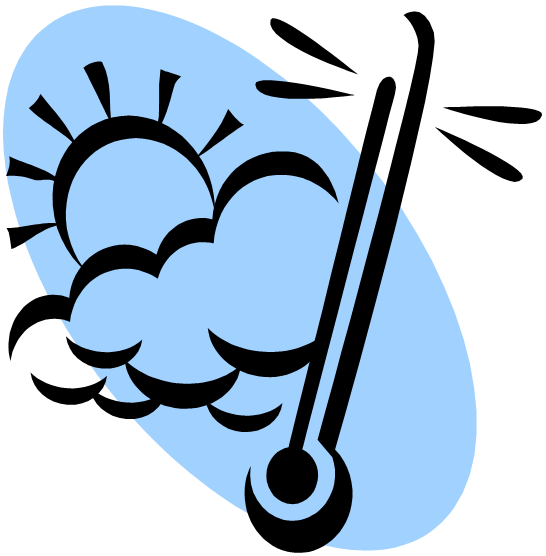 Sıcak çarpması 
Sıcak krampları
Sıcak hava dalgası
Sıcak çarpması
65 yaş üstü, bebekler, çocuklar, hamileler
Yeter ki  terleyin !
Kalp, dolaşım, akciğer hastaları
Cilt hastaları
Yalnız yaşayanlar
2003 yılında Avrupa’da > 35.000 kişi öldü
Hayvan dostlarımız
Hava koşulları
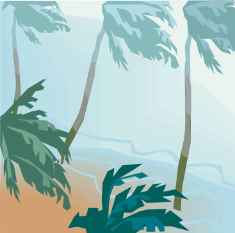 Fırtına, tornado, tayfun, kasırga
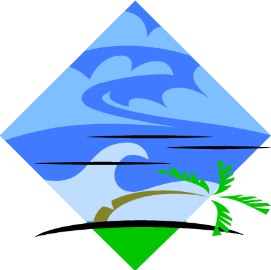 Doğal Afetler
Sel; 1998 de Çin’de 240 milyon kişi etkilendi
Toprak kayması
Yangınlar
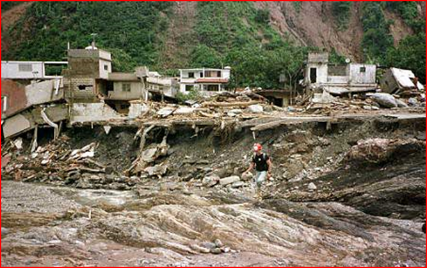 Tarım
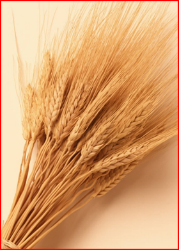 Nem artışı ve deniz seviyesinde yükselme
Su kıtlığına bağlı kuraklık
Açlık, kıtlık.
Bugün açlık ile karşı karşıya kalan 850 million insana on yıl içerisinde 200, 2060 yılında 400 milyon insan eklenecek.
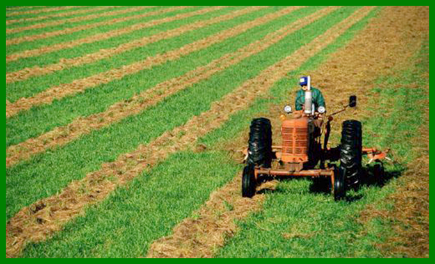 Yiyecek – temiz su kıtlığı
Savaşlar – çatışmalar
Göçler
Mülteci sorunları
Su
Sıcaklık ve buzulların erimesi
Deniz seviyesinde yükselme. 2010 yılında  50 santimetre
Altyapı hasarları
Su kaynakları
Su baskınları
Boğulma
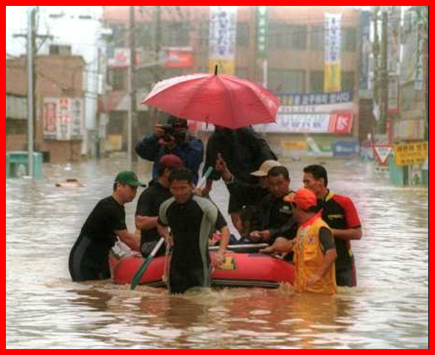 Daha kirli hava
Akciğer hastalıkları.
Allerjik hastalıklar, cilt.
Yaşam kalitesinde azalma.
Stres.
Kalp ve damar sistemi hastalıkları.
Ne yapalım ?
Profesyoneller
Hasta ve aile bilgilendirme-eğitim.
Ayırıcı tanıda akılda tutalım.
Tıp eğitimleri.
Araştırma.
Sağlık sektörü.  
Teknoloji.
Uluslararası gelişmeler.
Vatandaşlar
Politik kararlarda yeralma.
Toplum, aile, kişisel eylem planları, davranış………
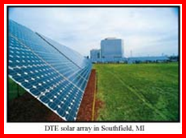 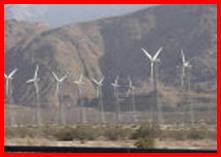 Solar Enerji
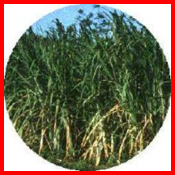 Güneş enerjisi
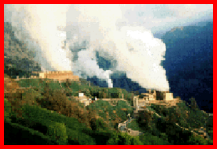 Biomass
Jeotermal
2015 yılında…
Beklenen yaşam süresi
Geriatrik hasta grubu
Kanser
Kan basıncı
Psikolojik sorunlar
Küçük, çekirdek aile
Teknolojik gelişme vs doktor – hasta ilişkisi
2015 yılında…
Tekrar
Küresel ısınmaya neler neden olur?
Tekrar
Küresel ısınma nedeniyle artan önemli  iki enfeksiyon hastalığı nedir?